«Овеянные славой флаг наш и герб»
Автор: Буров Николай,
 ученик 6 класса 
МБОУ «Усть-Хайрюзовская СОШ»
Буров Николай
Как у каждого 	государства, так и у России есть свои государственные символы:
Герб
Флаг
Гимн
Герб, флаг и гимн страны отражают историю народа, мечту создателя и достоинство своих граждан.
Буров Николай
Гербы появились очень давно,около 4 тысяч лет назад.Слово « ГЕРБ » немецкое  ЭРБЕ и обозначает 
НАСЛЕДСТВО.
Герб показывает исторические традиции страны.
Буров Николай
ГЕРБ РОССИЙСКОЙ ФЕДЕРАЦИИ
На гербе изображён двуглавый орёл с распростёртыми крыльями, с тремя коронами. Это обозначает единство царств: Казанского, Астраханского и Сибирского.
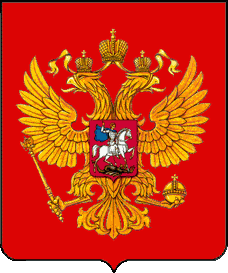 Буров Николай
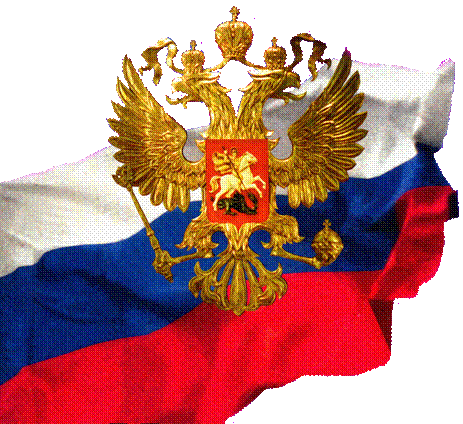 Изображены на гербе символы власти:
Скипетр.
Держава. 

А на груди орла – 
ГЕРБ МОСКВЫ
Буров Николай
Государственный флаг
Государственный флаг в России появился на рубеже XVII-XVIII веков, в эпоху становления России как мощного государства. Впервые бело-сине-красный флаг был поднят на первом русском военном корабле «Орел», в царствование отца Петра I Алексея Михайловича. Законным же отцом триколора признан Петр I. 20 января 1705 года он издал указ, согласно которому «на торговых всяких судах» должны поднимать бело-сине-красный флаг, сам начертал образец и определил порядок горизонтальных полос.
Буров Николай
В августе 1994 года президент России Борис Ельцин подписал указ, в котором говорится: «В связи с восстановлением 22 августа 1991 года исторического российского трехцветного государственного флага, овеянного славой многих поколений россиян, и в целях воспитания у нынешнего и будущих поколений граждан России уважительного отношения к государственным символам, постановляю: Установить праздник - День Государственного флага Российской Федерации и отмечать его 22 августа».
Буров Николай
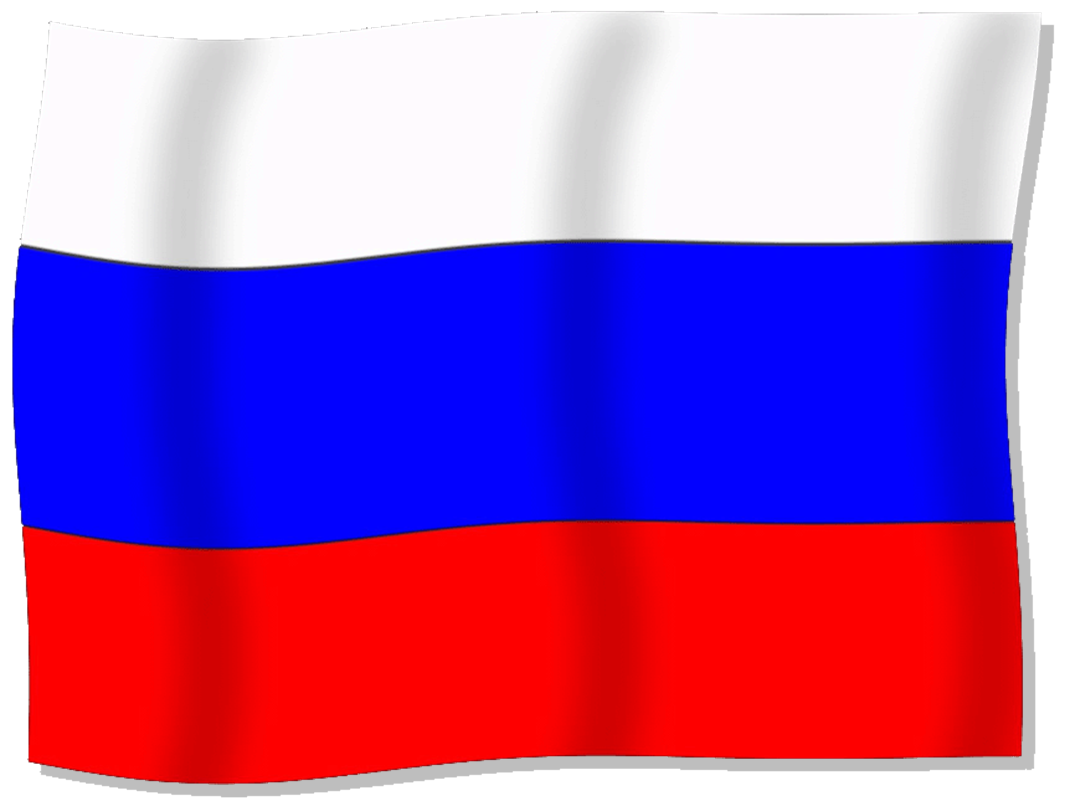 25 декабря 2000 года президент РФ Владимир Путин подписал Закон, в соответствии с которым Государственный флаг России представляет собой прямоугольное полотнище из трех равновеликих горизонтальных полос: верхней - белого, средней - синего и нижней - красного цвета.
Белый, синий и красный цвета с древних времен на Руси означали:
белый цвет - благородство и откровенность;
синий цвет - верность, честность, безупречность и целомудрие;
красный цвет - мужество, смелость, великодушие и любовь.
Буров Николай
ГОСУДАРСТВЕННЫЙ ГИМН
Гимн – это главная песня страны.
Гимн – это торжественная песня или мелодия, которая исполняется в особых, торжественных случаях: во время национальных праздников, подъема Государственного флага РФ, торжественных собраний, во время проведения воинских ритуалов и спортивных соревнований. 
	При исполнении гимна любой страны люди, слушающие его, встают, мужчины снимают головные уборы. Так проявляется уважение к стране, чей гимн звучит.
Буров Николай
Государственный гимн
до XVII в.Россия просуществовала без гимна. 
при Петре 1  - «Преображенский марш».
При Николае I в 1883г. официальный гимн Российской империи в 1833 – 1917 гг. «Боже царя храни»
После Октября гимном Советского Союза (до 1 января 1944 г.) стал «Интернационал» 
С 1944 по 2000 гг. гимн СССР «Союз нерушимый республик свободных…» 
26 декабря 2000 года новый гимн
Буров Николай
Слова гимна написал Сергей Михалков, а музыку -  Александр Александров.Гимн России был принят в 2000 году.
1-й куплет:Россия - священная наша держава,Россия - любимая наша страна.Могучая воля, великая слава -Твое достоянье на все времена!Припев:Славься, Отечество наше свободное, Братских народов союз вековой, Предками данная мудрость народная! Славься, страна! Мы гордимся тобой!2-й куплет:От южных морей до полярного краяРаскинулись наши леса и поля.Одна ты на свете! Одна ты такая -Хранимая Богом родная земля!
Припев:Славься, Отечество наше свободное, Братских народов союз вековой, Предками данная мудрость народная! Славься, страна! Мы гордимся тобой!3-ий куплет:широкий простор для мечты и для жизни
Грядущие нам открывают года.
Нам силу дает наша верность Отчизне.
Так было, так есть и так будет всегда!
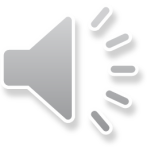 Буров Николай
Символы Камчатского края
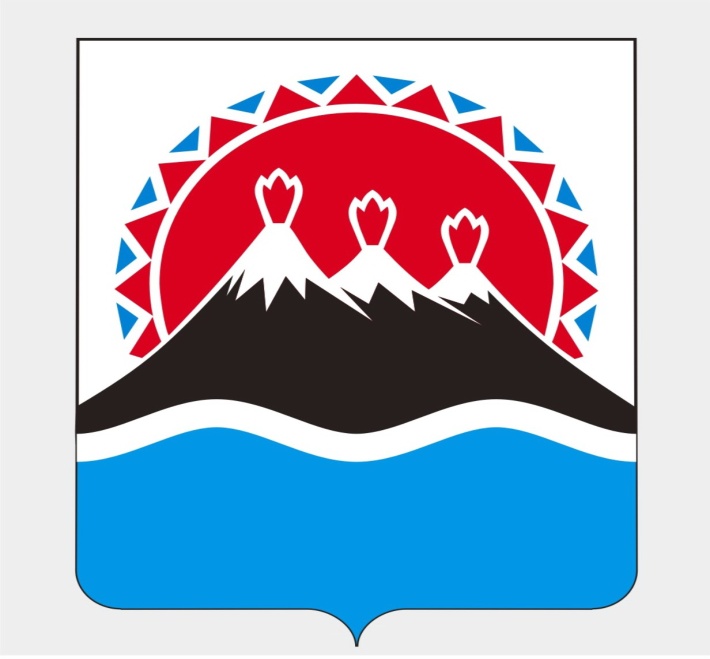 Буров Николай
Гимн Камчатского края(слова Б.С. Дубровина, музыка Е.И. Морозова)
Камчатка – судьба ты моя, Навеки родные края. Любовь ты и гордость моя, Великой России земля. 

День России берет здесь начало,На Камчатке, у наших причалов.Нет надежней щита,Чем границы черта,Здесь России форпост – навсегда.

Камчатка – судьба ты моя,Навеки родные края.Любовь ты и гордость моя,Великой России земля.
Величава, сурова Камчатка,Край сокровищ земных необъятный.Сквозь рассветный туманВновь курится вулканИ зовет рыбаков океан. 
Камчатка – судьба ты моя,Навеки родные края.Любовь ты и гордость моя,Великой России земля. 
В жизни стоит любого богатстваНаше дружное, крепкое братство.Мы надеждой живем,Ты, Камчатка, – наш дом,Как святыню тебя бережем.
Буров Николай
Помни!
Мы узнаем государство по его гербу, флагу и гимну. Это самые главные отличительные знаки страны. Государственные символы священны, и какое – либо надругательство над ними влечет за собой ответственность в соответствии с законами страны.
Буров Николай